La prima guerra mondiale.
28 giugno 1914: Gavrilo Princip uccide l’arciduca Francesco Ferdinando, erede al trono asburgico, a Sarajevo.

Giorni di attesa.

Inizio della guerra: dall’area balcanica all’Europa al mondo. 

1914: Serbia, Austria-Ungheria, Russia, Germania (invasione del Belgio neutrale), Francia, Regno Unito, Impero Ottomano, Giappone, Australia, Nuova Zelanda, Unione Sudafricana.

Stabilizzazione dei due fronti: occidentale e orientale.
    > guerra di posizione > le trincee, la no man’s land, le nuove armi.

1915: Italia, Bulgaria.

1916: Romania, Portogallo, Grecia.

* neutrali: Svizzera, Spagna, Paesi Bassi.
1917: Stati Uniti d’America, Cina, Brasile, Cuba, Panama, Costarica, Nicaragua, Honduras, Guatemala, Siam, Liberia.

1918: la Russia firma la pace di Brest-Litovsk.

4/11 novembre 1918: armistizio e fine del conflitto.

guerra totale
guerra brutale
guerra mondiale (differenti fronti di guerra e ruolo delle colonie)

70.000.000 di soldati mobilitati
10.000.000 circa di morti
30.000.000 di feriti
numerosi prigionieri e dispersi
1915: genocidio degli armeni
1917: rivoluzioni russe
epidemia di «Spagnola»
Cultura di guerra.
aspettative / esperienza di guerra.
rinascita del mito, ‘regressione’ verso forme antiche di pensare ed esperire la realtà.
cameratismo.
malattia mentale.
Brutalizzazione della guerra, brutalizzazione della politica.
brutalità dei combattimenti / brutalità del linguaggio e del comportamento politico.
il fenomeno dei volontari di guerra.
l’immagine del nemico.
le ‘false notizie’.
l’ideale del sacrifico, la morte e il lutto collettivo.
i riti del ricordo > sacralizzazione e banalizzazione della guerra.
Guerra totale.
Nuovi armamenti.
Disciplinamento e sentimento patriottico.
Propaganda e controllo dell’informazione.
Il «fronte interno».
Le violenze sui civili.
Il nuovo ruolo dello Stato.
Il costo dell’impegno bellico.
Manifesto futurista, Sintesi della guerra mondiale (1918).
La propaganda.
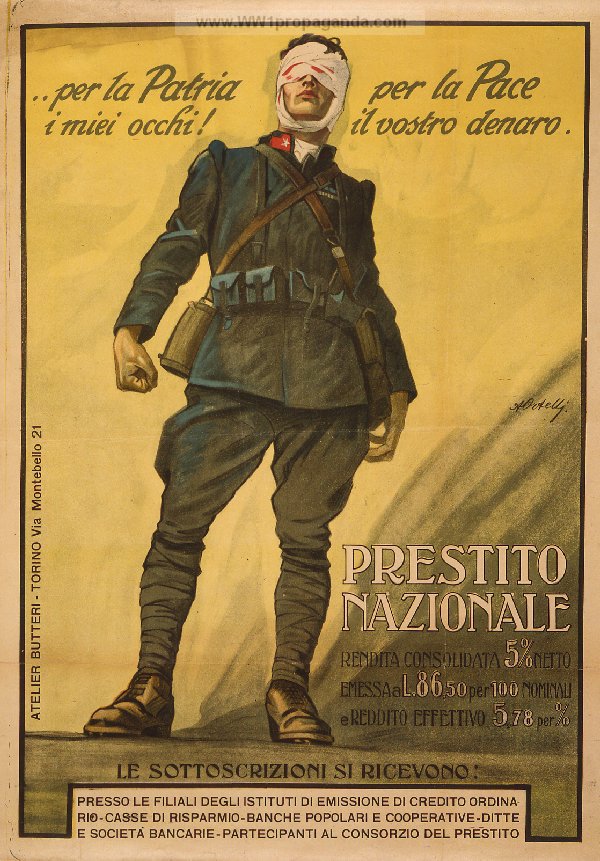 Le trincee.
No man’s land.
Otto Dix, La guerra durante un attacco di gas (1924).